Halkla İlişkiler Stratejileri
5. Hafta
Şemsiye imaj
Bir kurumun belli bir temel tutumunun ifadesidir. Bu imaj tüm alan ve markaların üzerine gerilmektedir.
2
Transfer imaj
En tanınmış türü, uluslararası alanda yaygın, genellikle lüks mallar arasında yer alan bir markanın genellikle o türde olmayan bir ürüne transferidir.
H&M David Beckham
Jennifer Lopez Parfüm/Tarkan Parfüm
Porsche gözlük
3
Mevcut imaj
Kuruluşun içinde bulunulan zamanda sahip olduğu imajdır.
4
İstenilen imaj
Kurumun/bireyin/ grubun sahip olmasını istediği imajdır.
5
İmajın Evrimi
1. İyi veya kötü olabilen imaj değişiklikleri...
Uyum mecburiyeti: teknik bir görüş veya tanıtımda bir sorunla karşılaşıldığında sadece obje değil imaj zarar görür.
Bozuk bir elektrikli alet
6
İmajın Evrimi
- Çevrenin önlenemeyen etkisi: imaj zamanla eskir.
	Haute Couture/fason giyim
7
İmajın Evrimi
2. İmaj üstünde çalışma
İmajı yaratmak
İmajı gençleştirmek
İmajı zamana uydurmak
İmajı düzeltmek
8
İmajın Evrimi
3. İmajın direnci: Bilinmeyene karşı kaygı, yeni olanı reddetme duygusu
9
10
Betty Crocker, yemek ve yemek tarifleri için reklam kampanyalarında kullanılan bir marka ve kurgusal karakterdir. 
1915 yılında  Washburn-Crosby Şirketi tarafından Cumartesi Akşam Postası’nda bir yarışma sonrasında yaratıldı . 
Karakter, 1920'de tüketici ürünü sorularına kişiselleştirilmiş bir yanıt vermenin bir yolu olarak geliştirildi.
11
Washburn-Crosby Company tarafından geliştirilen bir reklam kampanyasının ürünü.
1954 yılında General Mills kırmızı kaşık logosunu markalaştırdı.
Amerikan kültürel ikonu olarak nitelendirilen Betty Crocker'ın imajı, değişen sosyal, politik ve ekonomik akımlara uyum sağlayarak birkaç kuşak sürdü. Basılı, yayın ve dijital medyada reklam kampanyalarının yanı sıra, film, edebiyat, müzik ve çizgi roman alanlarında bir dizi kültürel referans aldı.
12
Betty Crocker'ın basılı reklamlarda ve ürün etiketlerinde yüzü, 1920'lerden beri çeşitli sanatçılar tarafından tasvir edilmiştir. 
1936'da Neysa McMein, Betty'nin ilk resmi portresini oluşturdu. 
 1955'ten beri Betty'nin görüntüsü yedi kez güncellendi. 
1965'te eski First Lady Jackie Kennedy'ye hafif bir benzerlikle çizildi. 
Periyodik değişikliklere rağmen, hiçbir zaman çok fazla yaşlanmadı
13
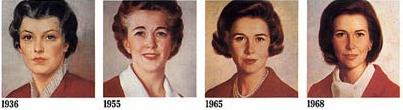 14
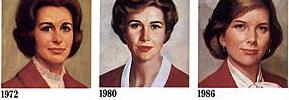 15
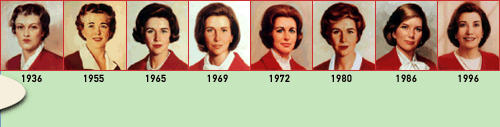 16
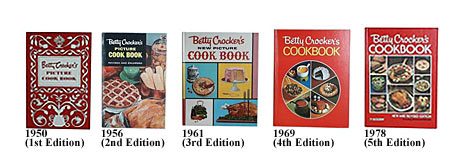 17
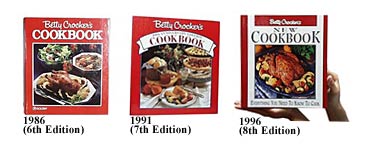 18
Sağlıkla kalın...
19